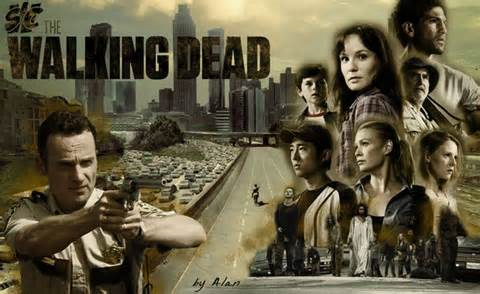 WALKING DEAD
Text: Eph. 2:1-2
“And you were dead in the trespasses and sins in which you once walked, following the course of this world, following the prince of the power of the air, the spirit that is now at work in the sons of disobedience.”
Paul says that the Gentiles were among the WALKING DEAD before they became Christians.
WALKING DEAD
Background to the Television show.
The world has been infected by a disease.
All have been exposed to the disease and are infected.  
The first group known as “walkers” have been so infected that their minds are completely compromised.  They are also known as zombies who only live to fulfill their basic instinct to feed on the living. 
The second group is known as the “survivors”.  Although they carry the disease, it lies dormant in their bodies.  The infection has not compromised their minds.  The survivors are a small group of people who are struggling to hold off the zombies. However, If they are bitten or scratched by a walker then they will also become a zombie.
WALKING DEAD
Spiritual lessons from the “WALKING DEAD”
1st lesson- All human beings are infected with sin.
Romans 3:9,10
Romans 3:23
All of us have the ability for good or evil within us.  The question is, which part do we nurture and which do we suppress.  
I Tim. 6:11-12-  Do not give in to sin. 
Eph. 4:27- Give no opportunity to the devil. 
Col. 3:5,8- We can’t allow sin to consume and destroy us. 
The church is the remnant struggling to hold back the death and destruction on mankind.
WALKING DEAD
Spiritual lessons from the “WALKING DEAD”
2nd lesson- The world is full of walking dead people.  They have been so corrupted in mind that their only purpose is to exist to gratify their instinctual desires.
We could call them “spiritual zombies”.
Romans 1:18 ff
Eph. 4:17-19, 22
Matthew 7:13
WALKING DEAD
Spiritual lessons from the “WALKING DEAD”
3rd lesson- Even among the survivors there are dangerous factions.  The same is true among the people of God.  There are those who have evil minds and intents.  They are creating divisions among those who are struggling for salvation.
Jesus warned us of this long ago- Matt. 7:15
Paul warned of this in Acts 20:29-30
II Peter 2:1-3, 12-14, 17-18